The Origins of Judaism
Section 6
History
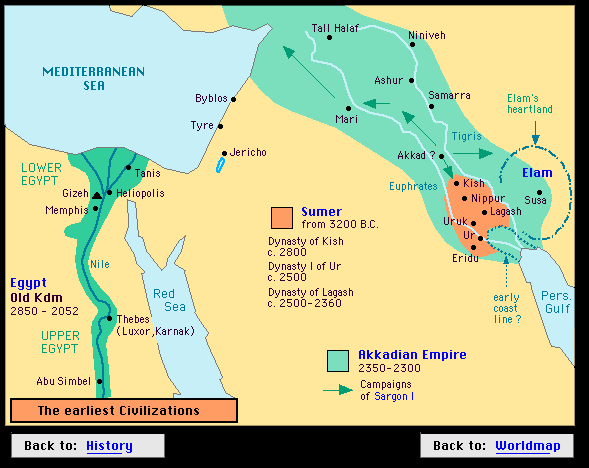 Canaan
Abraham 
Sumer
Led his people to Northern Canaan
Jacob (Israel)
Abraham’s Grandson
12 Tribes of Israel
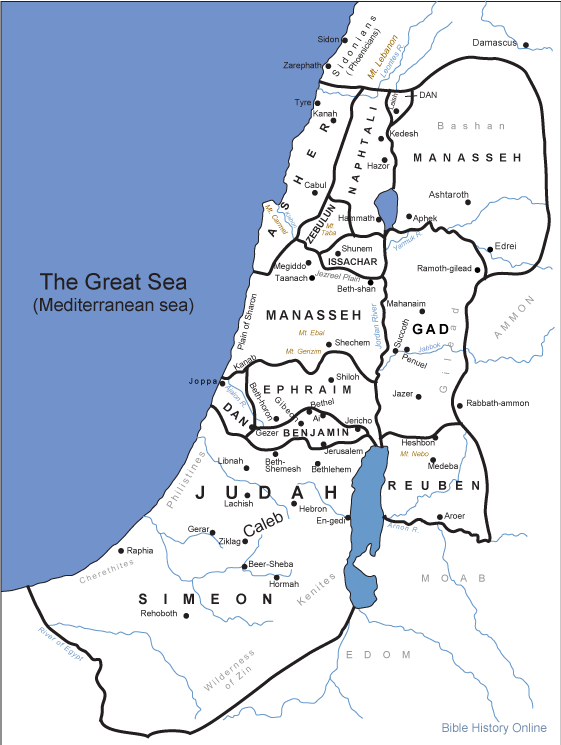 Exodus
Left Canaan 
Escape drought and famine
Peaceful
Expelled
 Enslaved for 400 years
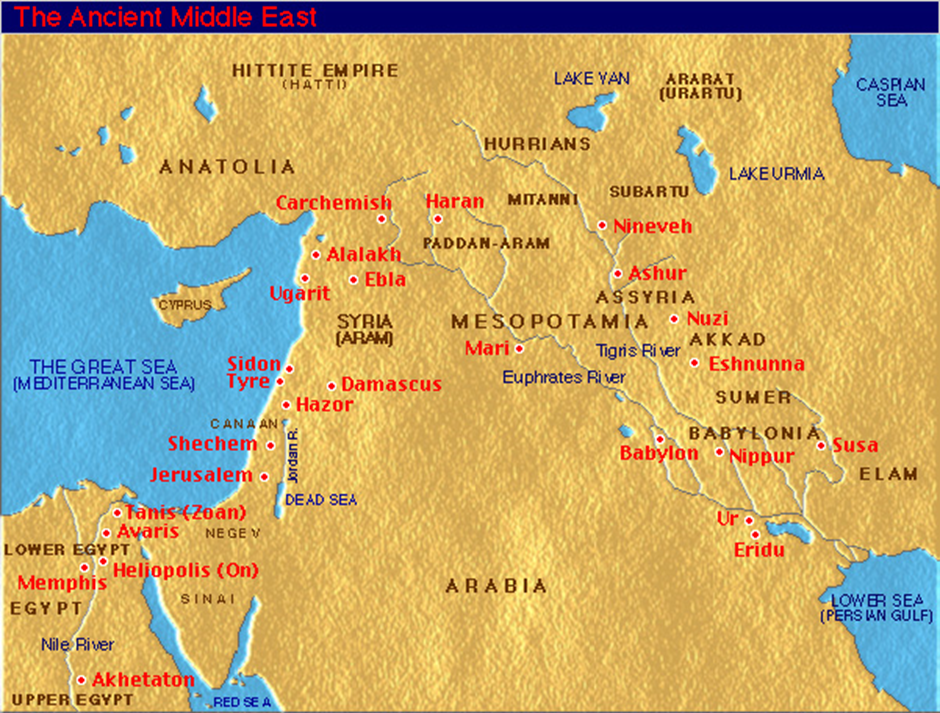 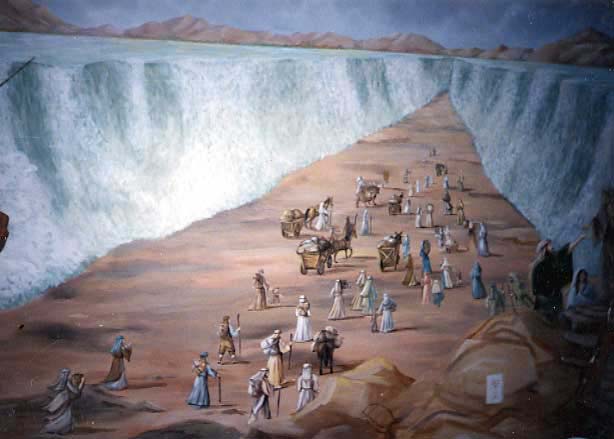 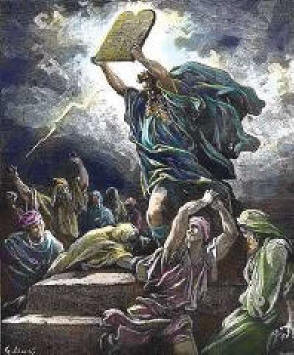 Moses & The Exodus
Moses led the Exodus (escape of Hebrews from Egypt)
Mount Sinai
10 Commandments
Yahweh
Covenant – Solemn agreement
Canaan was promised to their ancestors
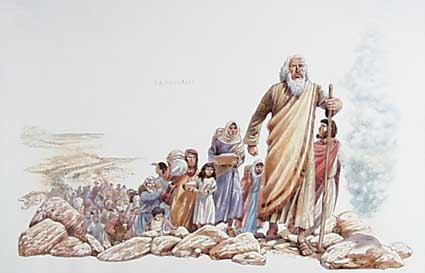 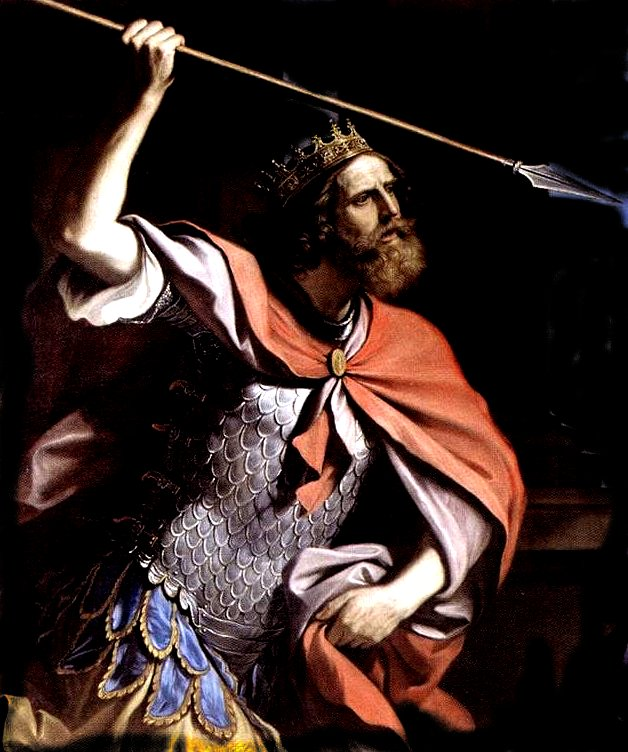 Israel
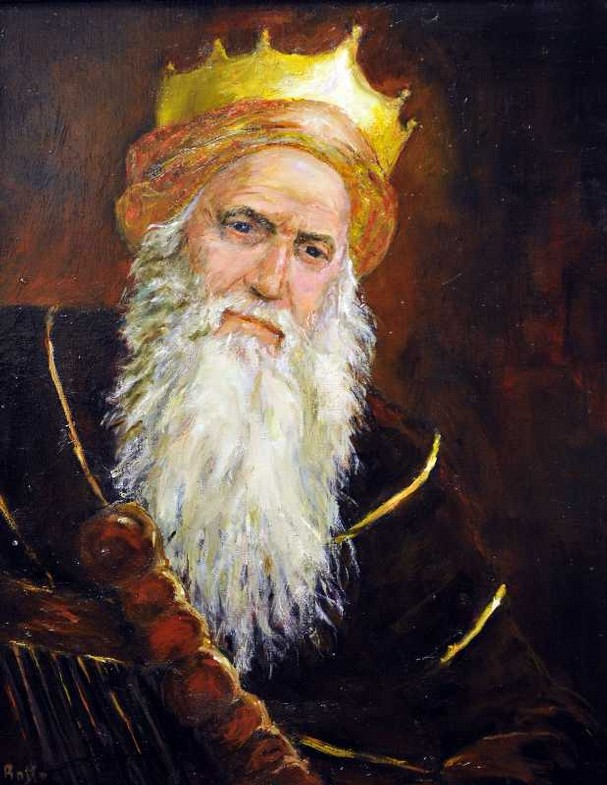 Nomads for 40 year
12 Tribes
Saul
First to unite the kingdom
David
Capital Jerusalem
Solomon
Trade with Arabia
Incredible Wealth
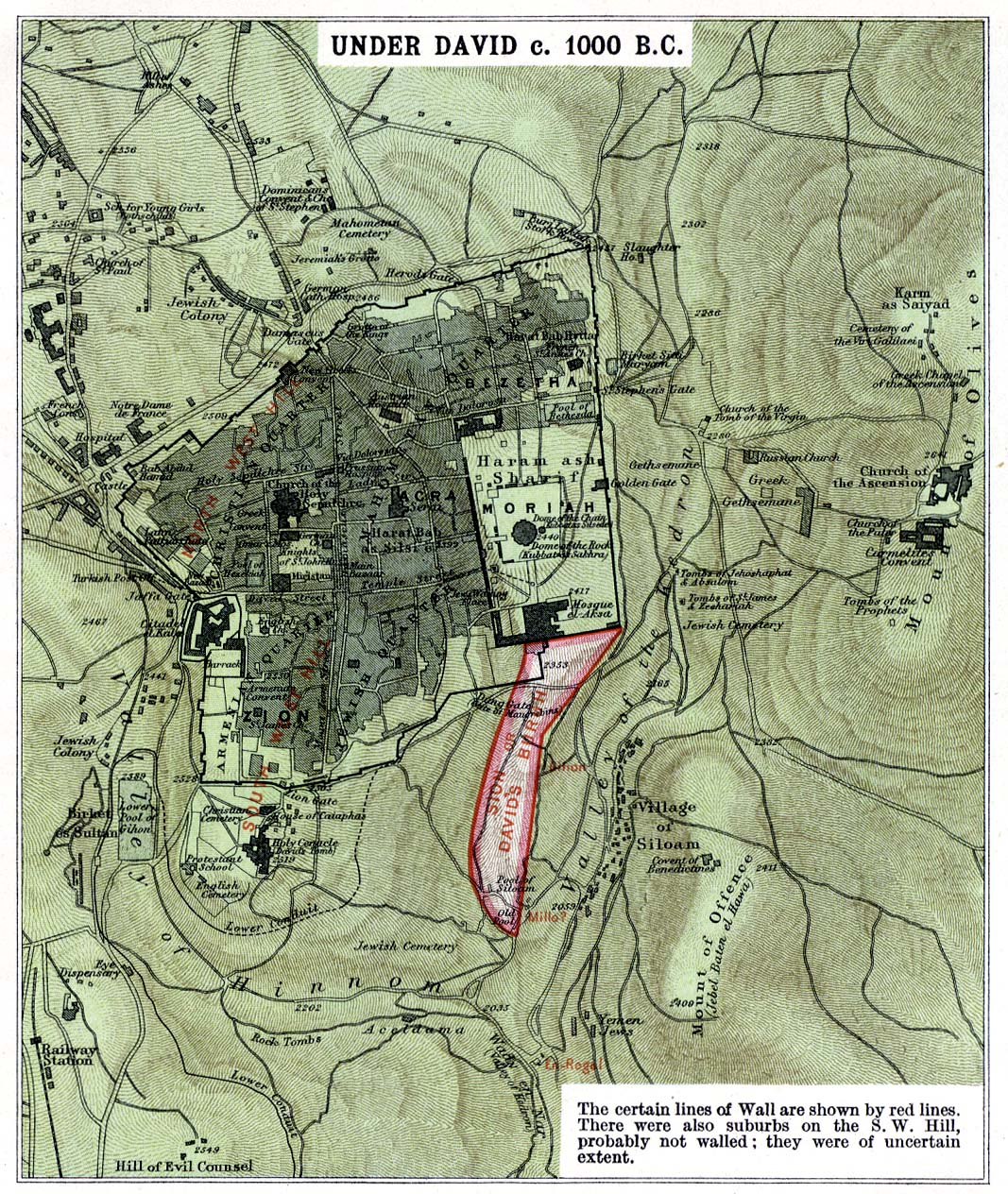 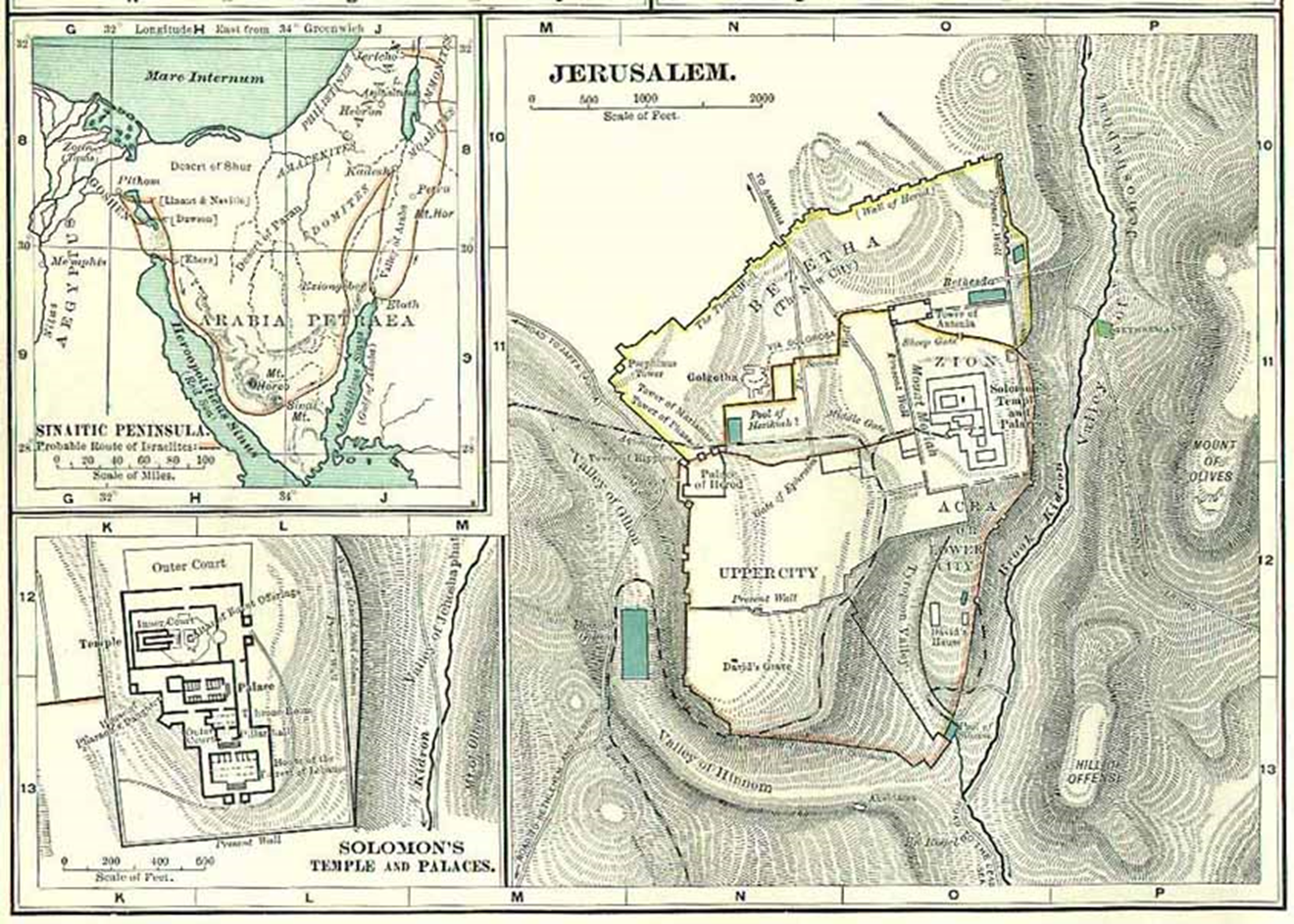 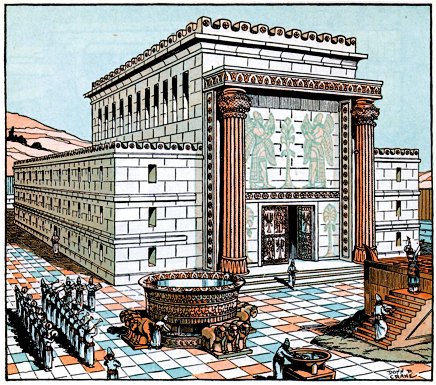 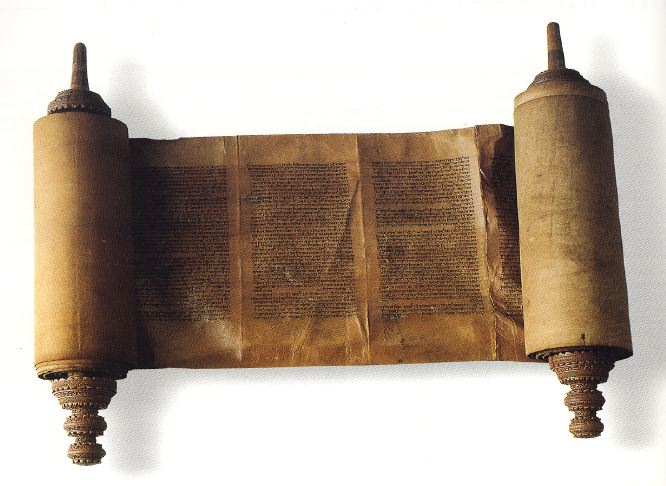 Religion
1st 5 books of the Bible -> Torah 
Monotheistic – Yahweh
Ethical Monotheism Emphasized proper conduct 
Different understanding of religion than the Mesopotamians 
Yahweh lived in the hearts of worshippers, not slaves, but serve Him out of love
Other’s gods were more powerful than humans but has some human qualities
Yahweh was spiritual
Leaders had no claims to divinity
Don’t Forget
Test Monday
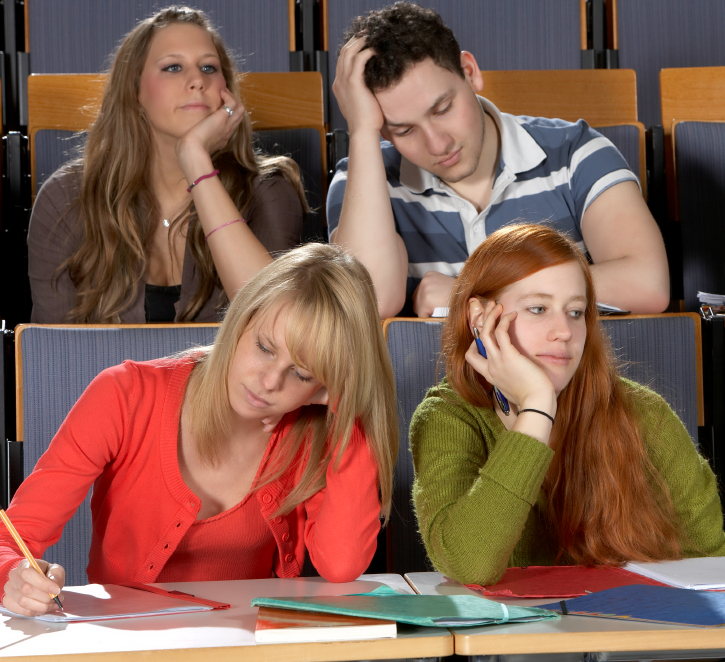